Power-sharing Government in Northern Ireland
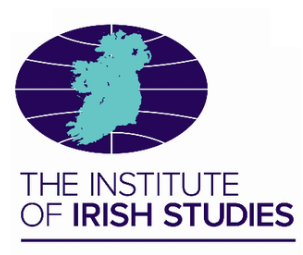 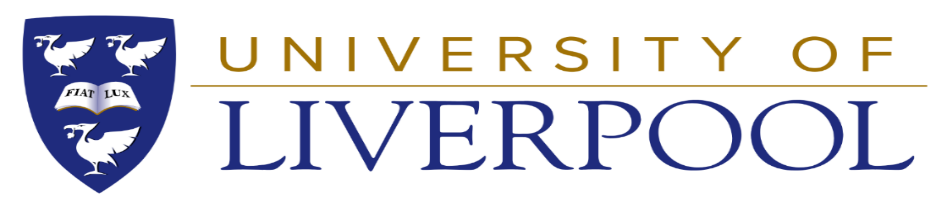 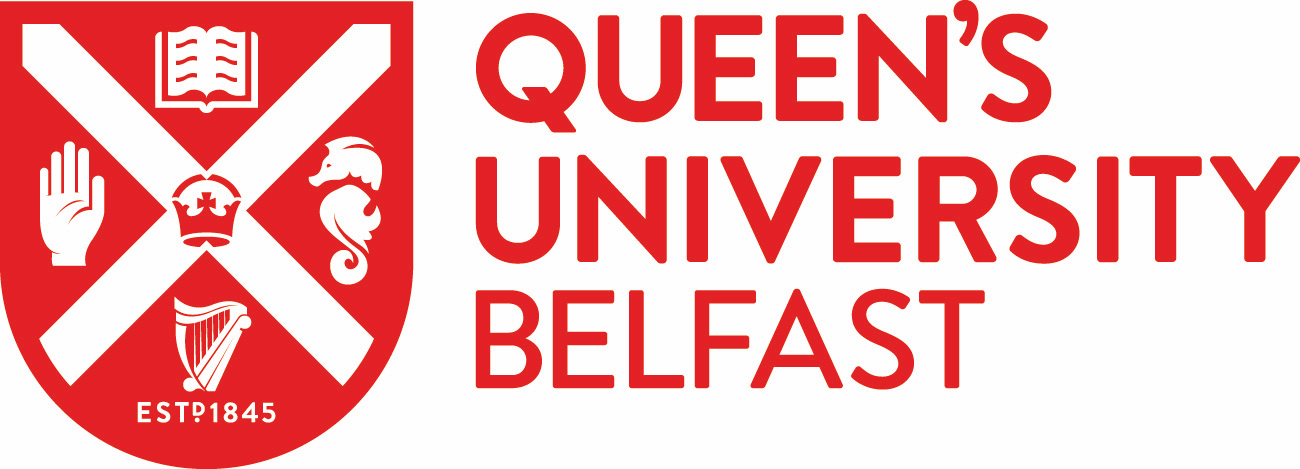 1
Introduction and welcome
Dr Sean Haughey

Institute of Irish Studies
University of Liverpool
2
Bringing people together to discuss power-sharing and democracy in Northern Ireland
University and academic project
Funded by Irish Department of Foreign Affairs Reconciliation Fund

 What do people think about how power-sharing government works in Northern Ireland?
 What qualities/characteristics do people want from their government in Northern Ireland?
 What would be the pros and cons of changing to a new system of government in Northern Ireland?
3
What we are not doing
As researchers we are not saying the current system for forming a government is good or bad

We are not saying that the current system for forming governments should be changed or that it should remain the same

We are interested in what you think about these issues
4
Our focus is on ‘Mandatory Coalition’ and possible alternatives to this system of government
THE STATUS QUO

Mandatory coalition: all of the major parties, having secured a certain number of seats, are guaranteed a place in the Executive. 

ALTERNATIVES

More voluntary forms of coalition: parties negotiate amongst themselves to decide who forms the government. Some parties would be in government, other parties would not be in government

Voluntary coalition (any coalition arrangement is possible)
Qualified voluntary coalition (coalitions must have some form of cross-community representation)
5
The plan for today
SESSION ONE
Animation on Mandatory Coalition
Presentation by Dr Joanne McEvoy on why we have this system
Group discussion on the issues raised
Summary of group discussions
Q&A
BREAK

SESSION TWO
Animation on alternatives to Mandatory Coalition
Presentation by Professor Jon Tonge on pros and cons of alternatives to mandatory coalition
Group discussion on the issues raised
Summary of group discussions
Q&A

FINAL SUMMARY
6